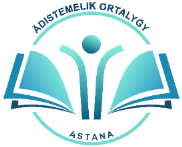 Индивидуальный портрет целевой школы
Индивидуальный портрет целевой школы 
это аналитический документ, содержащий анализ данных о целевой школе для выявления ее основных потребностей в обеспечении учебно-воспитательного процесса, управленческом и кадровом обеспечении, материально-техническом оснащении
Цель Индивидуального портрета
выявление и оценка потребностей целевой школы в управлении, кадрового потенциала, материально-технической базы, финансирования
Задачи Индивидуального портрета
определить текущую ситуацию и проблемные вопросы деятельности каждой ЦШ на основе анализа количественных данных; 
выявить основные потребности школы в обеспечении учебно-воспитательного процесса, управленческом и кадровом обеспечении, материально-техническом оснащении на основе проведенного анализа
Структура Индивидуального портрета целевой школы
Общая характеристика
Анализ образовательных достижений 
Результаты ЦШ в МОДО 
 Результаты ЦШ в PBTS 
 Результаты ЦШ в ЕНТ 
 Результаты ЦШ в срезе знаний при государственной аттестации 
Общая успеваемость в ЦШ
Анализ кадровых ресурсов и управления 
 Количественный и качественный состав педагогов 
Количественный и качественный состав руководителей 
Анализ результатов ОЗП 
Профессиональное развитие педагогов и руководителей
Анализ обучающей среды и МТБ 
Материально-техническое оснащение 
Психологический климат
Итоговая оценка потребностей
Этапы разработки Индивидуального портрета целевой школы
Сбор количественных данных
Разработка Индивидуального портрета целевой школы на основе данных
Анализ полученных данных
Образец Индивидуального портрета
Общая характеристика:  НОБД , ИАЦ «Талдау»
Анализ образовательных достижений: 
Внутреннее оценивание
Внешнее оценивание
Анализ кадровых ресурсов и управления:
профессиональные характеристики педагогов и руководителей
 уровень подготовки педагогов
Анализ обучающей среды и МТБ: НОБД, ИАЦ «Талдау»
Психологический климат: НОБД, ИАЦ «Талдау»
Итоговая оценка потребностей:
Анализ основных потребностей школы касательно наиболее «западающих», трудно реализуемых составляющих образовательного процесса в школе; 
Общее видение по решению выявленных проблемных вопросов